Plano de Desenvolvimento Urbano Integrado
Aglomeração Urbana de Jundiaí
4ª Reunião do Grupo de Trabalho – Macrozoneamento
  19/09/2018
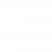 Plano de Desenvolvimento Urbano Integrado
Aglomeração Urbana de Jundiaí
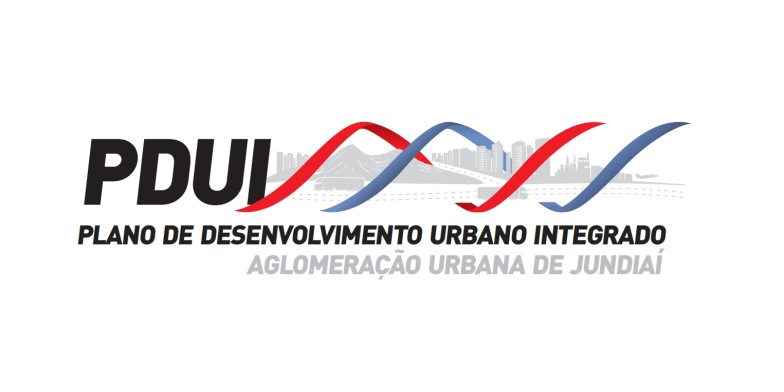 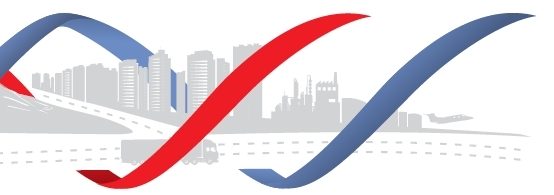 Organização e periodicidade das reuniões do GT
Pauta
I.   Apresentação do Sistema de Informações Metropolitanas - SIM;

II.  Base cartográfica dos limites municipais - contato IGC;

III. Objetivos do Macrozoneamento – contribuições;

IV.  Participantes do processo;

Encaminhamentos.
Informes
-Cadastramento – SIM
Enviar para pdui.jundiai@sp.gov.br os seguintes dados:
Nome Completo;
Instituição ou Órgão;
Secretaria ou Departamento;
Email (emails diferentes para cada usuário).
Informes
- Locais para as Reuniões nos demais municípios

Capacidade para 30 pessoas

Projetor
Participantes
Etapa 1 - Atividade 2 

Primeira abordagem - objetivos
Objetivos
Questões a serem apontadas:

Redação

Estes objetivos e diretrizes correspondem ao Macrozoneamento (e demais temas associados) do PDUI-AUJ ou aos demais eixos estruturadores do plano (Desenvolvimento Urbano e Econômico, Meio Ambiente e Saneamento Básico, Atendimento Social, Transporte e Sistema Viário Regionais)?

Foram apontadas diretrizes que são na verdade ações decorrentes dos objetivos 
e diretrizes?
Objetivos
Aglomeração compacta e policêntrica 
Orientar o desenvolvimento da Aglomeração para a criação de uma estrutura urbana capaz de comportar uma rede de centros urbanos que promovam uma melhor distribuição dos empregos, serviços e equipamentos públicos, diminuindo as desigualdades regionais, as deseconomias de aglomeração e que permita um deslocamento mais eficiente de pessoas e mercadorias. Priorizar a ocupação dos vazios urbanos, o adensamento construtivo e populacional e a otimização do uso do solo nos espaços urbanos servidos de boa infraestrutura em detrimento da expansão fragmentada e incompleta da mancha urbana.

Diretrizes:
Qualificação e promoção das centralidades existentes
Desenvolvimento de uma rede de centralidades (centros de bairro e demais municípios da aglomeração)
Aproximação do trabalho e moradia (promoção do uso misto de comércio e serviço nas áreas habitacionais)
Conter o espraiamento das manchas urbanas
Fortalecimento da produção rural (através, por exemplo, da criação de centros de distribuição e entrepostos)
Objetivos
Aglomeração inclusiva e participativa
Buscar um desenvolvimento mais equânime e equilibrado da região, diminuir a segregação socioespacial e promover a melhor distribuição de oportunidades na Aglomeração.

Diretrizes:
Conter segregação socioespacial, incentivando a HIS em áreas inseridas nas zonas residenciais consolidadas da cidade
Levantamento das demandas de HIS e indicação de áreas estratégicas e adequadas para atendimento da aglomeração.
Assegurar ações exequíveis a curto, médio e longo prazo, buscando solução aos desafios identificados no PDUI, tornando seus objetivos factíveis
Identificar as principais funções públicas de interesse comum ao AUJ.
Identificar a prioridade das ações, conforme sua importância, estabelecendo metas claras para cada objetivo do PDUI.
Fortalecer os municípios que concentram maior precariedade habitacional e vulnerabilidade social - políticas integradas de habitação
Objetivos
Aglomeração inclusiva e participativa
Buscar um desenvolvimento mais equânime e equilibrado da região, diminuir a segregação socioespacial e promover a melhor distribuição de oportunidades na Aglomeração.

Diretrizes:

Promover e estimular a participação da sociedade no desenvolvimento das propostas e nas tomadas de decisões sobre a gestão do território.
Capacitar o poder público e a sociedade nas questões urbanísticas, principalmente quanto aos conflitos e às principais funções públicas de interesse comum identificadas na AUJ, em linguagem acessível, promovendo debates e contribuições da sociedade.
Assegurar a igualdade dos entes na tomada de decisões do PDUI, em todas as instâncias, preservando a autonomia municipal.
Objetivos
Aglomeração territorialmente coesa
Integrar o planejamento, gestão e execução das Funções de Interesse Comum no território da Aglomeração, com a participação dos municípios, Estado, União e sociedade, equilibrando as necessidades de desenvolvimento econômico, urbano, rural, social e a proteção do meio ambiente.

Diretrizes:

Gestão conjunta e pactuada entre os municípios das Funções Públicas de Interesse Comum
Propiciar uma mobilidade adequada às atividades existentes e previstas na região
Promover a integração da mobilidade urbana em ações conjuntas entre os municípios
Incentivar a diversificação de grandes áreas de uso e ocupação monofuncional
Considerar os conflitos quanto às áreas de urbanização, adensamento e expansão lindeiras a áreas ambientalmente frágeis e/ou protegidas, além das áreas 
conurbadas - ações integradas e delimitação de áreas de amortecimento
Proporcionar ações integradas nas soluções da regularização fundiária em 
urbanizações consolidadas em fronteiras.
Objetivos
Aglomeração resiliente
Buscar a redução do risco de desastres por meio de uma abordagem sistêmica das ações de prevenção, mitigação e preparação da região, assim como, a resposta, recuperação e apoio às comunidades atingidas.

Diretrizes:

Mapear áreas de risco e planejar ações integradas
Promover ações preventivas, conjuntas e adequadas para as áreas de risco
Combater a ocupação de áreas ambientalmente frágeis, vulneráveis e de risco
Promover uso compatíveis as áreas ambientalmente frágeis, promovendo desenvolvimento econômico e conservação das áreas
Estimular a manutenção de áreas agrícolas
Incentivar o desenvolvimento socioeconômico através de comércio, serviço e indústria familiar, economia criativa e pequenas empresas sem impacto
Objetivos
Aglomeração sustentável
Promover o desenvolvimento sustentável, aliando desenvolvimento socioeconômico e proteção dos recursos naturais e dos serviços ecossistêmicos.

Diretrizes:

Estimular a manutenção de áreas agrícolas
Articular e expandir o conjunto de áreas protegidas (Por exemplo: Serras do Japi, Cristais, Mursa, Etc...)
Fortalecer a gestão dos recursos hídricos e das unidades de conservação existentes
Promover a questão hídrica/ambiental como norteadora de ações integradas
Assegurar preservação dos recursos hídricos através de PSA (Pagamento por serviços ambientais)
Promover a regulação do uso do solo para as áreas de mananciais, visando sua proteção e garantia da segurança hídrica
Desenvolvimento urbano sustentável e um ordenamento territorial que equilibre
as condições socioeconômicas e ambientais
Salvaguardar zonas de amortecimento naturais para melhorar as
funções de proteção oferecidas pelos ecossistemas naturais
Objetivos
Aglomeração sustentável
Promover o desenvolvimento sustentável, aliando desenvolvimento socioeconômico e proteção dos recursos naturais e dos serviços ecossistêmicos.

Diretrizes:

Conter a redução de áreas verdes urbanas e rurais
Promover corredores ecológicos e de lazer nas áreas urbanas qualificando o ambiente construído
Recuperar e preservar a mata ciliar e demais fragmentos de relevância ambiental
Proteger o patrimônio histórico-cultural -ambiental
Objetivos
Aglomeração Inovadora
Estimular o desenvolvimento econômico e a atração de investimentos, aumentar a eficiência do território, da utilização das infraestruturas existentes e planejadas e dos recursos naturais.

Diretrizes:

Economia Competitiva e Sustentável
Fortalecer o ambiente de inovação no perfil produtivo e social da AUJ
Potencializar economias locais através de ações conjuntas 
Elevar a competitividade econômica regional e a eficiência do território na atração de investimentos; 
Promover o cooperativismo em atividades socioeconômicas (coworking, conjuntos comerciais/serviços/residencial, cooperativa rural)
Criação de agenda permanente entre os municípios da AUJ, com participação da sociedade civil, para acompanhamento da implementação das ações
propostas pelo PDUI, discussão de  temas relevantes à AUJ e proposições
para futuras revisões.
Consolidar a AUJ como um polo turístico (rural, ambiental, 
histórico)
Objetivos
Aglomeração Inovadora
Estimular o desenvolvimento econômico e a atração de investimentos, aumentar a eficiência do território, da utilização das infraestruturas existentes e planejadas e dos recursos naturais.

Diretrizes:

Planejamento integrado da atividade minerária, inclusive da pós-mineração como condição de viabilidade.
Criar Sistema de Informações Integradas da AUJ, buscando a integração das informações dos municípios e gestão transparente
Criar e monitorar indicadores de ações de curto, médio e longo prazo e de instrumentos necessários para implementação e gestão do PDUI Jundiaí e sua transparência à população
Participantes
Etapa 1 - Atividade 3 

Participantes do processo
Participantes
Prefeituras – Todas as prefeituras inscreveram e participaram de ao menos uma das reuniões.

GESP -  EMPLASA, Secretária de Meio Ambiente

Sociedade Civil – Proempi  SINDAREIA, ADEJ, Sindicato Rural de Jundiaí
Macrozoneamento Regional
Próximas Atividades programadas:

 Etapa 1 – Conclusão e relatório

 Etapa 2: Definição da Estrutura – Metodologia
Oficina – Apontamento de questões e áreas relevantes – Subsídios para a definição das escalas de trabalho e definição das Macrozonas
Macrozoneamento Regional
Encaminhamentos:
Macrozoneamento Regional
Pauta para próxima reunião:
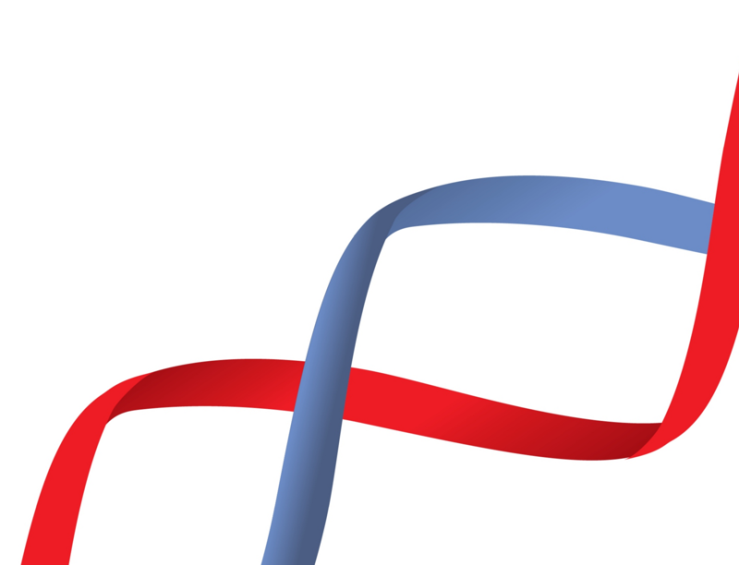 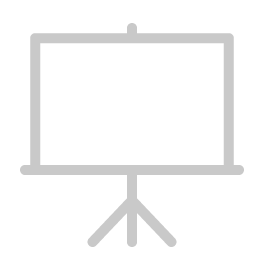 Obrigado!
Telefone: (11) 3293-5452
pdui.jundiai@sp.gov.br
bbracero@sp.gov.br
mvillarmiranda@sp.gov.br
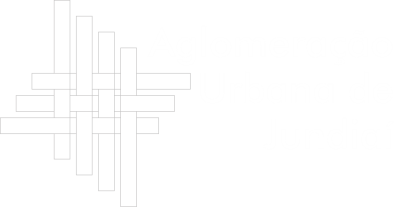 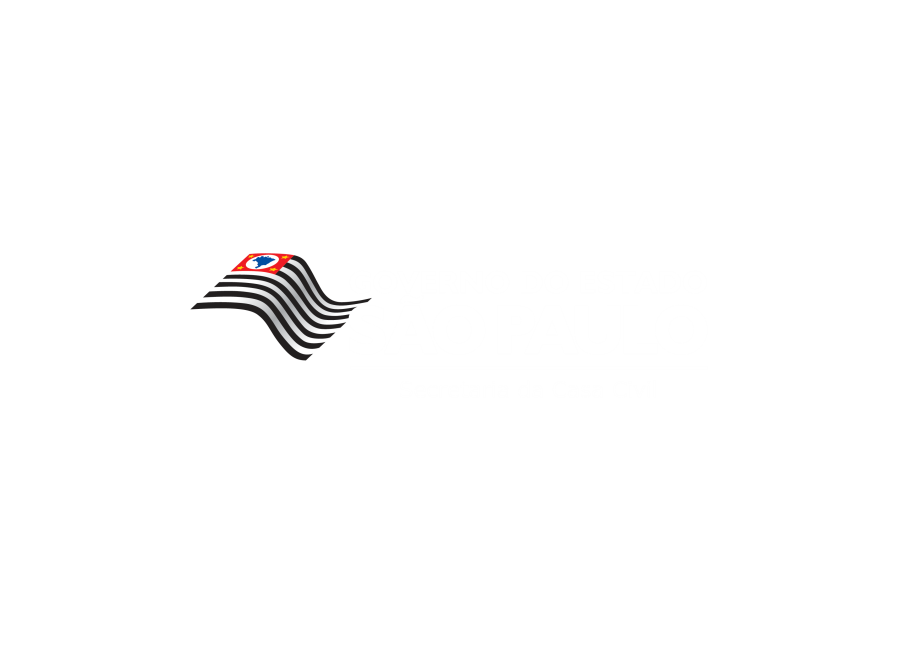 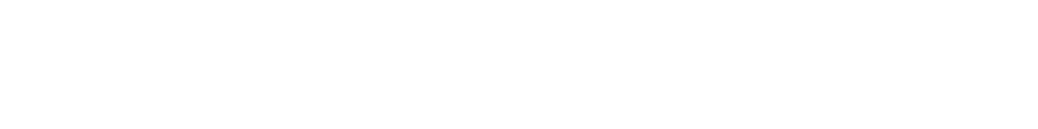